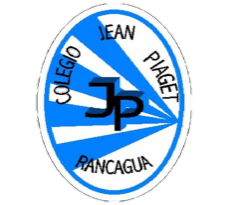 PLANIFICACIÓN  CLASES VIRTUALESSEMANA N° 38FECHA : 15- Diciembre-2020
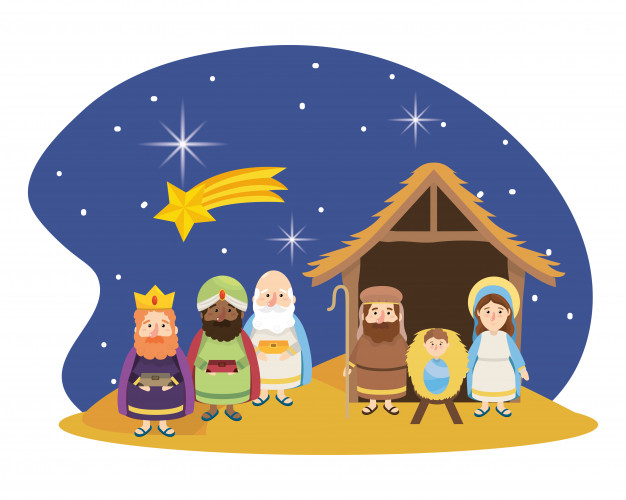 Colegio Jean Piaget
Mi escuela, un lugar para aprender y crecer en un ambiente saludable
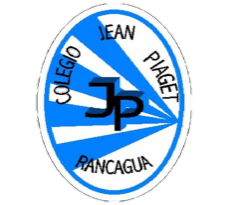 Reglas para una buena clase
Puntualidad
tener materiales solicitados
Ser respetuoso con el profesor y sus compañeros
Mantener micrófono apagado y cámara encendida(solo si el alumno quiere)
Dudas o consultas
Estar atento a la clase online
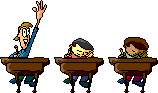 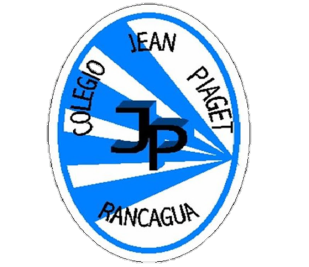 InicioActivación Conocimientos Previos
RECORDEMOS
¿Qué decoraciones puedes observar en esta fecha del año?
 
¿Qué adornos puedes observar que utilicen técnica mixta?
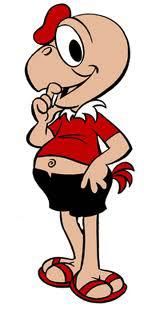 Técnica Mixta
La técnica mixta consiste en combinar distintas técnicas o materiales de pintura (acuarela, lápiz de color, acrílico, tinta, témpera, etc…)
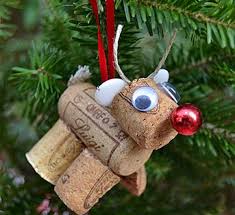 MANOS A LA OBRA
AHORA QUE YA RECORDAMOS EL USO DE LAS TÉCNICAS MIXTAS, ES MOMENTO DE APLICAR TODOS NUESTROS CONOCIMIENTOS. 
1- Recorta tú plato en 3 partes iguales. 
2- Pinta el plato de color verde. 
3- Con un palito de helado o cartulina crea el tronco del árbol. 
4- Decora como quieras.  
mientras trabajas, comenzaras a escuchar una canción en la que deberás identificar que relación tiene con tú vida y el trabajo realizado
¿Qué vamos a crear?
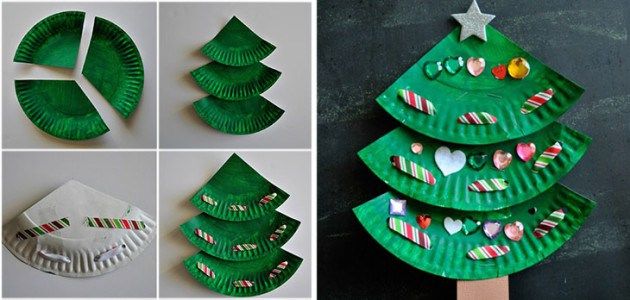 https://www.youtube.com/watch?v=AK44mdjIX74
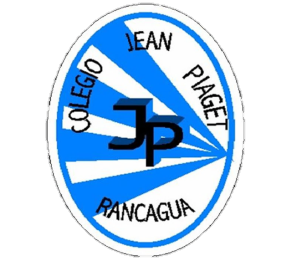 TICKET DE SALIDA
ASIGNATURA Artes Visuales, Música y Tecnología
SEMANA 38
CIERRE
Nombre: _______________________________________
¿Qué otro adorno puedes crear utilizando técnica mixta? 
¿Qué emociones puedo expresar al crear adornos navideños? 
¿Qué necesidades se satisfacen al momento de decorar  en esta época del año?  

4) ¿Qué relación tiene la canción escuchada con tú vida y esta época del año?
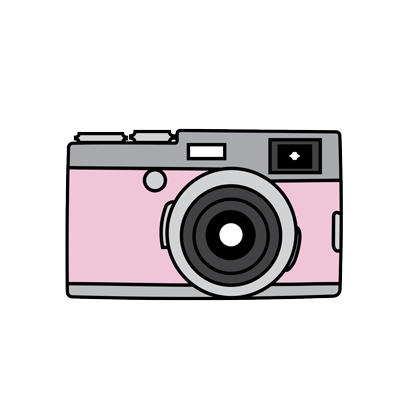 Enviar fotografía de este ticket de salida al: 
Correo: Alicia.cuellar@colegio-jeanPiaget.cl